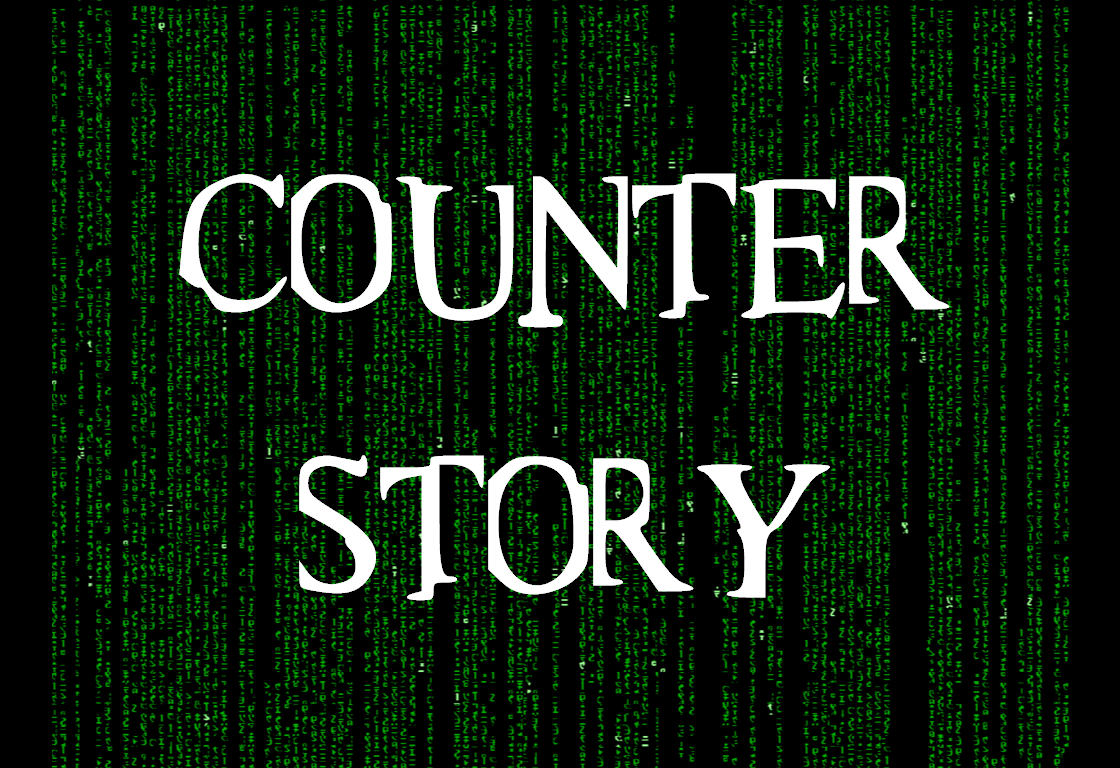 After this I looked, and there before me was a great multitude that no one could count, from every nation, tribe, people and language, standing before the throne and before the Lamb.
They were wearing white robes and were holding palm branches in their hands. And they cried out in a loud voice:
“Salvation belongs to our God,who sits on the throne,and to the Lamb.”
All the angels were standing around the throne and around the elders and the four living creatures. They fell down on their faces before the throne and worshiped God, saying:
“Amen!Praise and glory and wisdom and thanks and honourand power and strengthbe to our God for ever and ever.Amen!”
		                Revelation 7:9-12
Oh how little we know of this deep book! At least how little do I know!...I by no means pretend to understand, or explain all that is contained in this mysterious book. 
					   John Wesley
You are a tree in a story about a forest.
		  Donald Miller
The cult of busyness that has become a modern badge of honour. 
		 J Olds and R Schwartz
As to the Church, where else shall we go, except to the Bride of Christ, one flesh with Christ? Though she is a harlot at times, she is our Mother.
					Dorothy Day
John's Revelation is...the promise of God to create a world where all have a place, where hierarchies disappear, where all live together in harmony and peace.
			  		  John Holbert